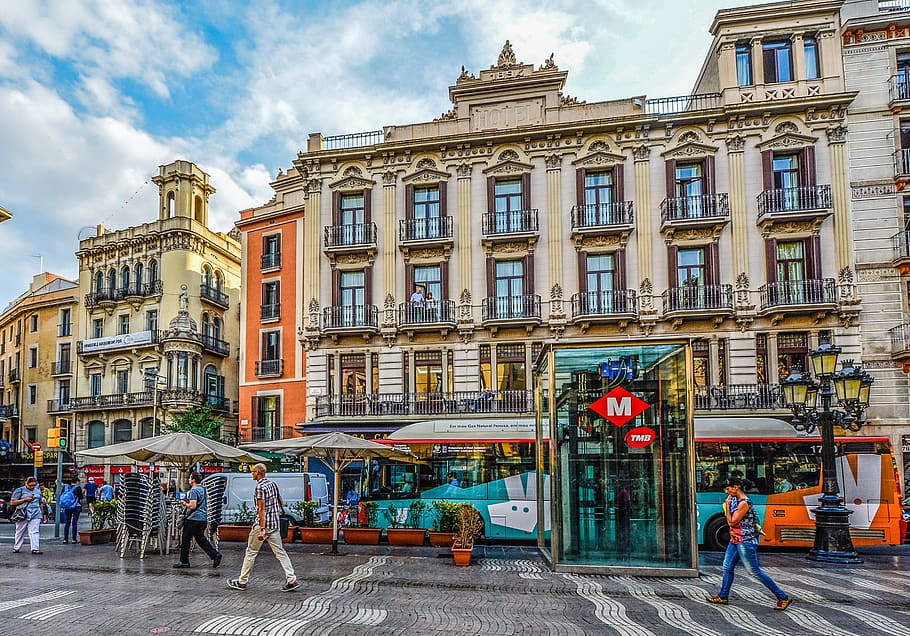 ¡Bienvenidos al quiz de español 2023!
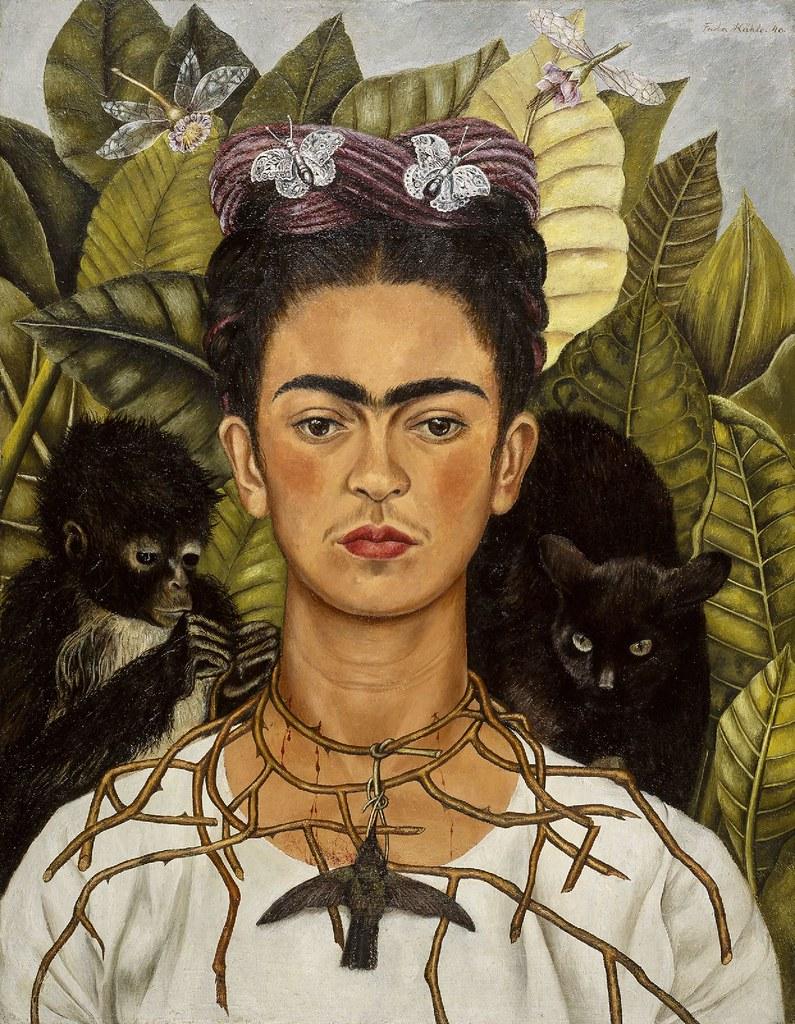 Instrucciones del quiz
En este quiz vamos a tener 8 rondas, cuatro antes de la cena y cuatro después. 
En cada ronda tendréis un papel en el que escribir las respuestas.
El papel estará boca abajo, podréis darle la vuelta cuando digamos “¡preparados, listos, ya!”.  
Después de cada ronda traeréis el papel a la mesa de los profesores. Y os enseñaremos las respuestas.
‹#›
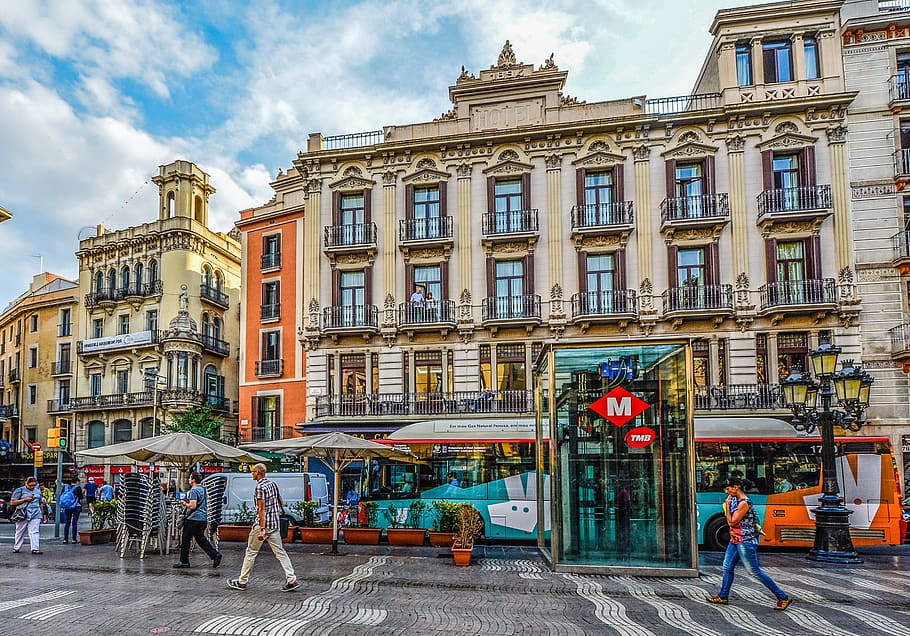 RONDA UNO
Los países hispanohablantes
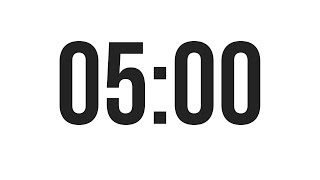 ‹#›
Las respuestas
Argentina
Bolivia
Chile
México
Perú
Nicaragua
España
Cuba
‹#›
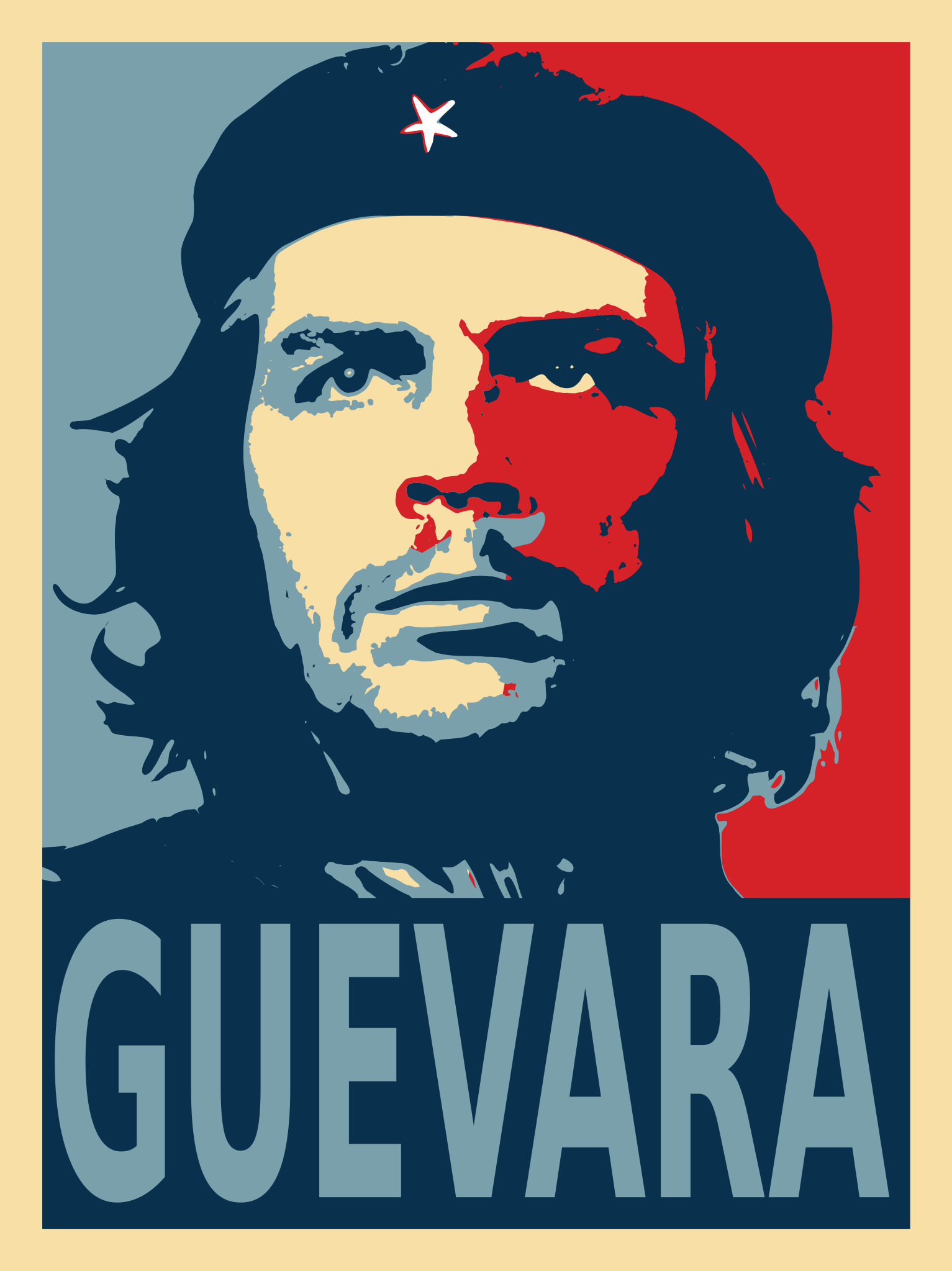 RONDA DOS
Personas famosas
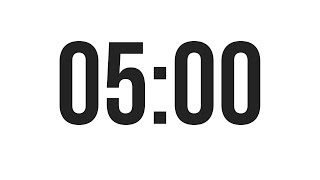 ‹#›
Las respuestas
Che Guevara
Pablo Neruda
Rosalía
Salvador Dalí
Alexandria Ocasio-Cortez
Miguel de Cervantes
Frida Kahlo
Isabelle Allende
‹#›
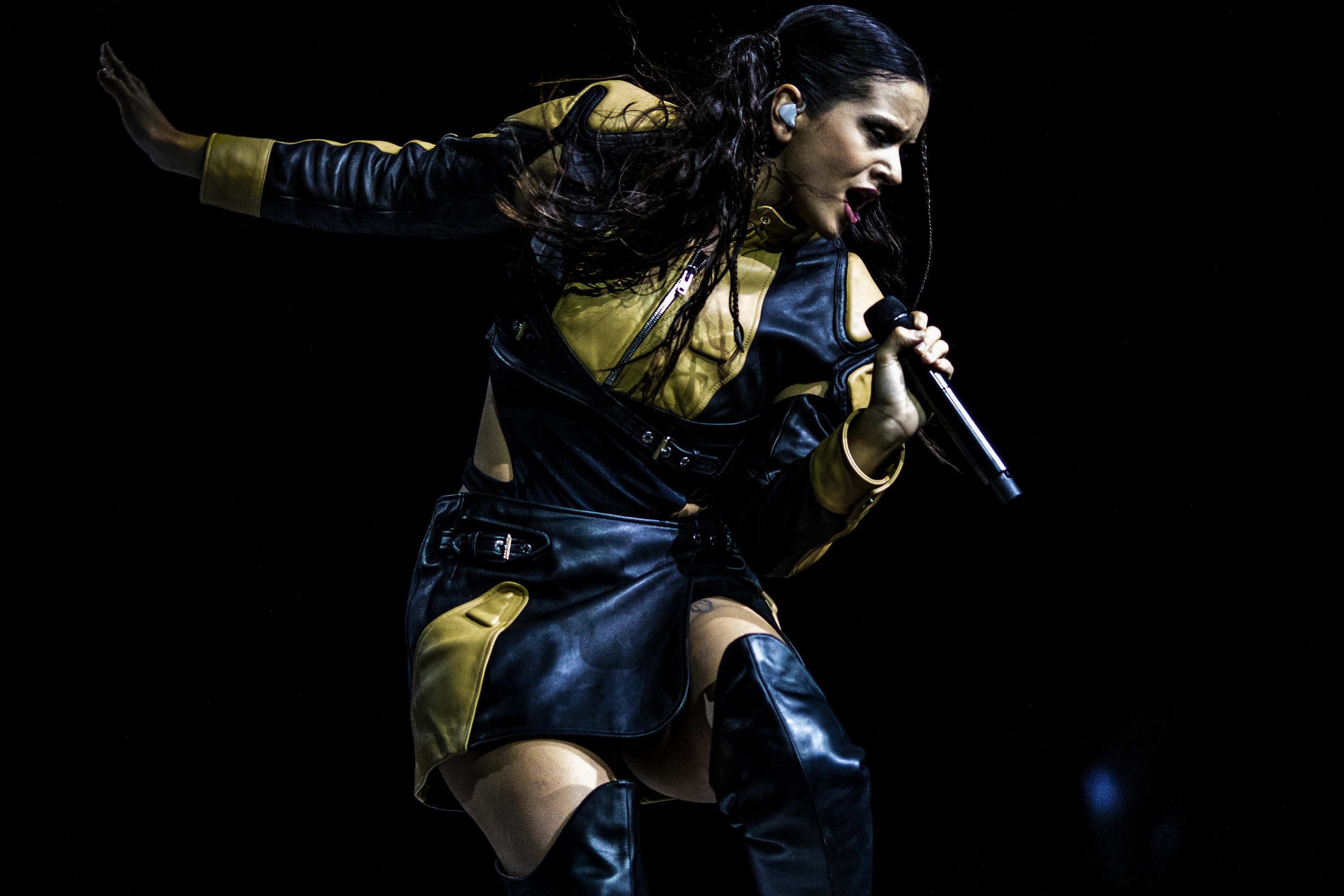 RONDA TRES
La música
‹#›
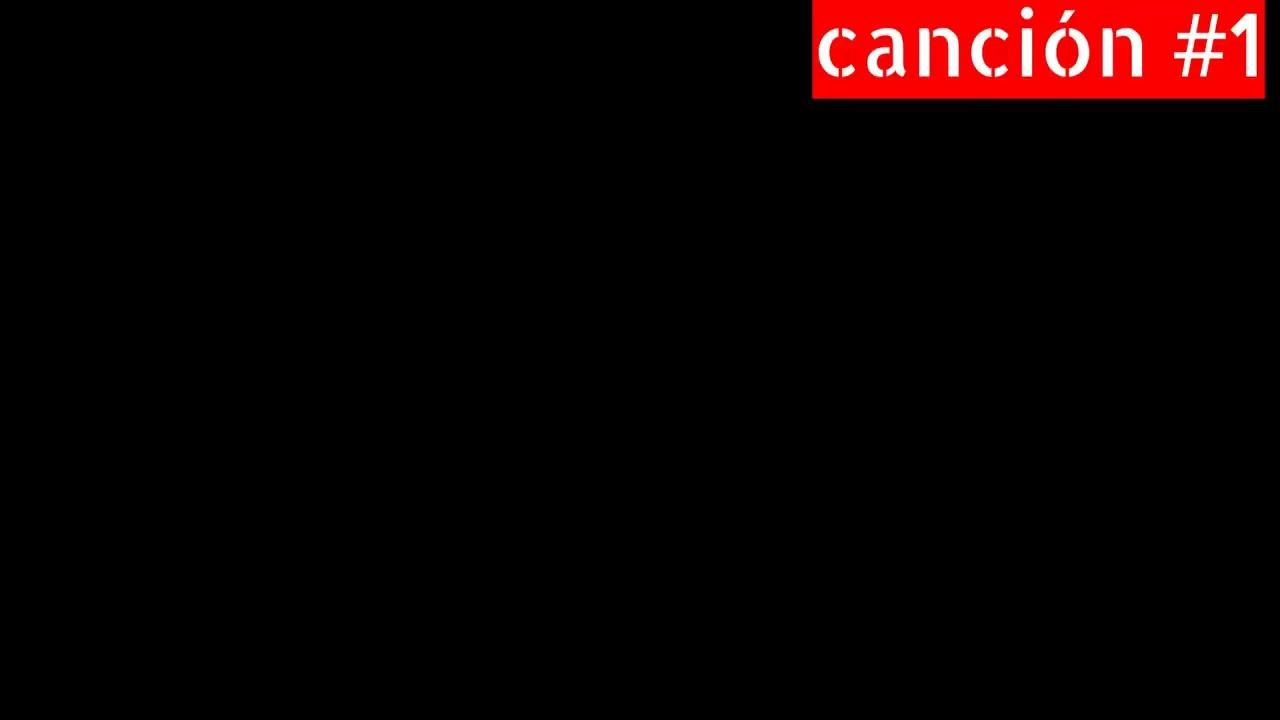 ‹#›
Las respuestas
Artista: Enrique Iglesias
Canción: Bailando
Artista: Los del Río
Canción:  La Macarena
Artista: Shakira
Canción: Waka Waka
Artista: Luis Fonsi (ft. Daddy Yankee)
Canción: Despacito
‹#›
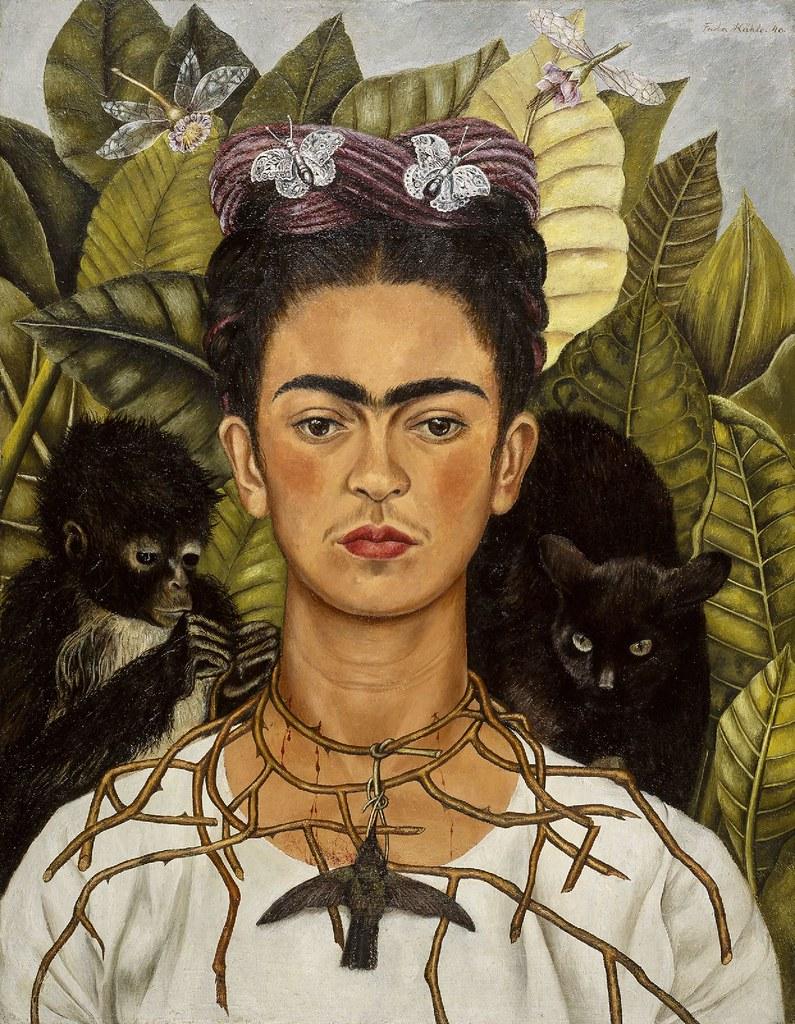 RONDA CUATRO
El arte
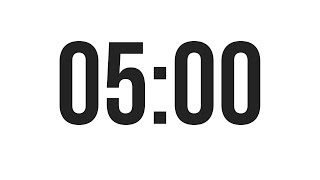 ‹#›
Las respuestas
Frida Kahlo
Diego Rivera
Pablo Picasso
Antonio Gaudí
Fernando Botero
Salvador Dalí
Jean Michel Basquiat 
Yoselyn Anabella Cotuc Xitamul
‹#›
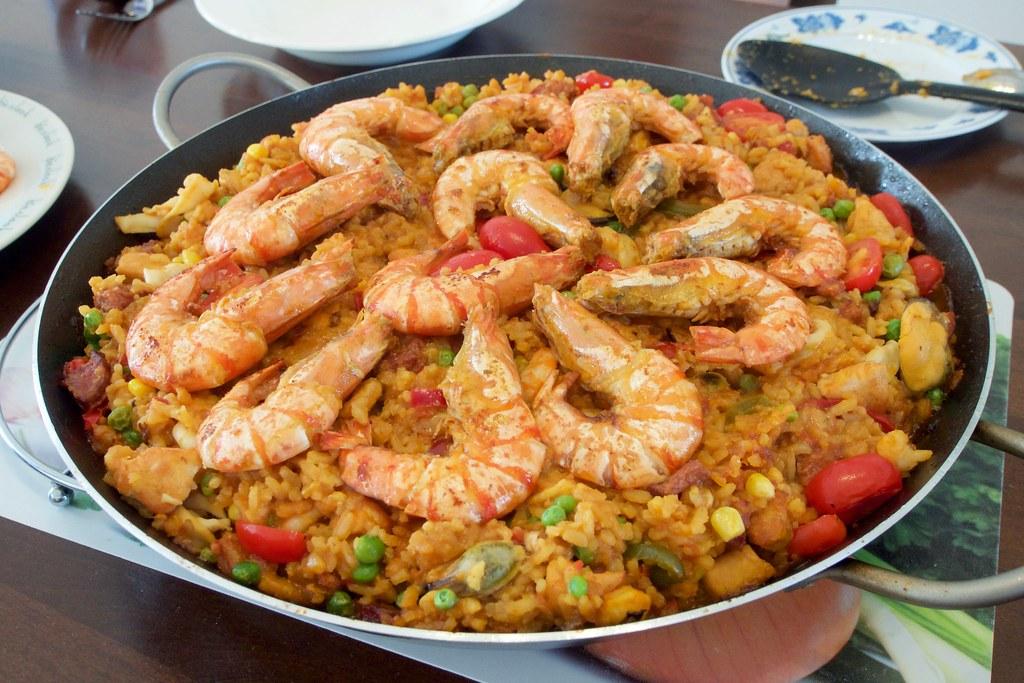 RONDA CINCO
La comida
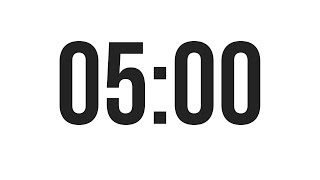 ‹#›
Las respuestas
Tamale 
Mole 
Tomatillos 
Venezuela
Verdadero
Alfajores
a) una estatuilla 
Andalucía
‹#›
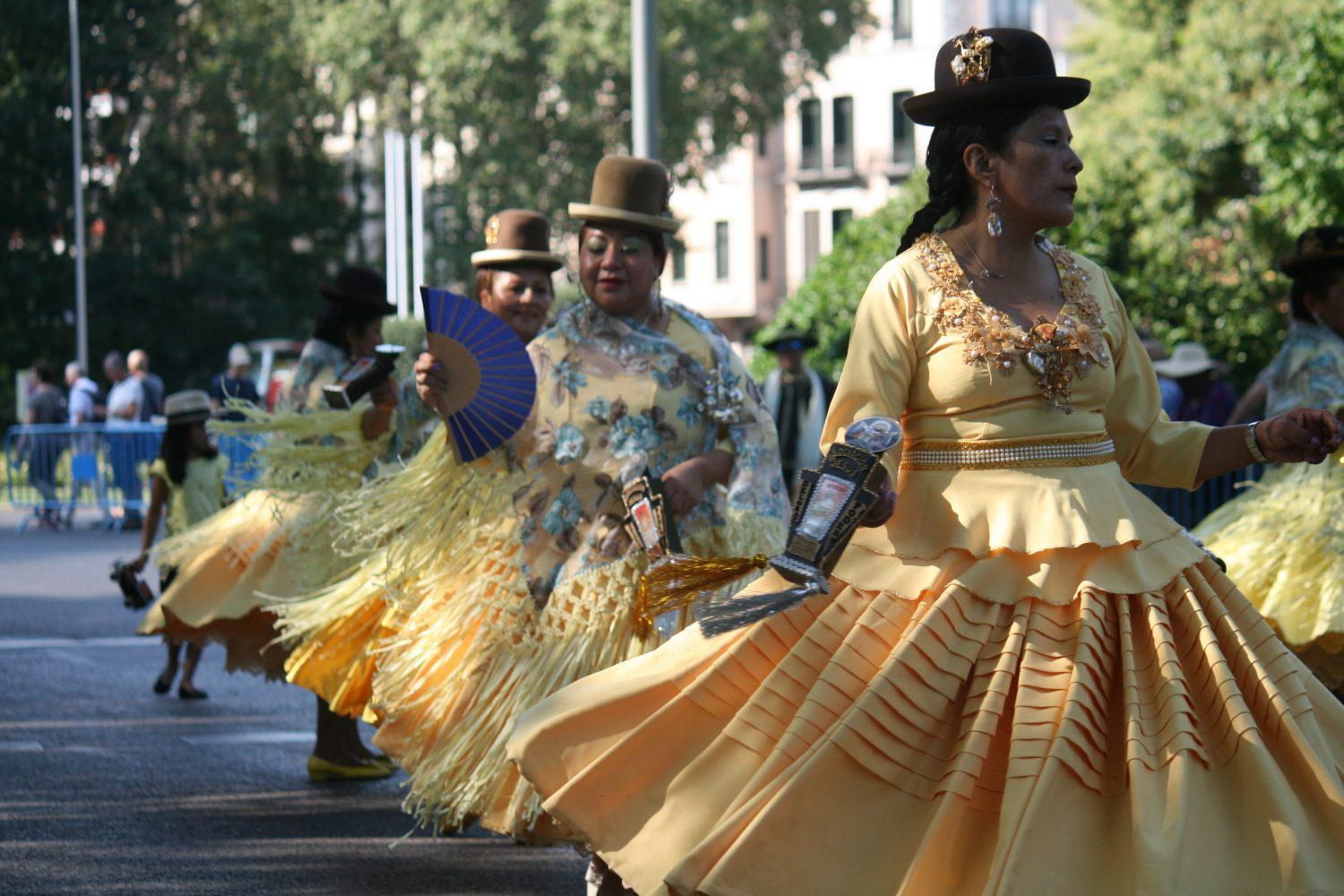 RONDA SEIS
Las celebraciones
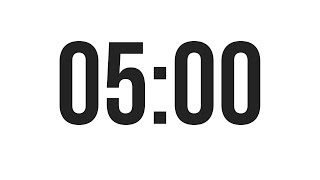 ‹#›
Las respuestas
a) Perú
c
b) Medellín, Colombia 
Cuba
Pamplona
El 31 de octubre/1 de noviembre/2 de noviembre
b) El 16 de septiembre
a) San Juan
‹#›
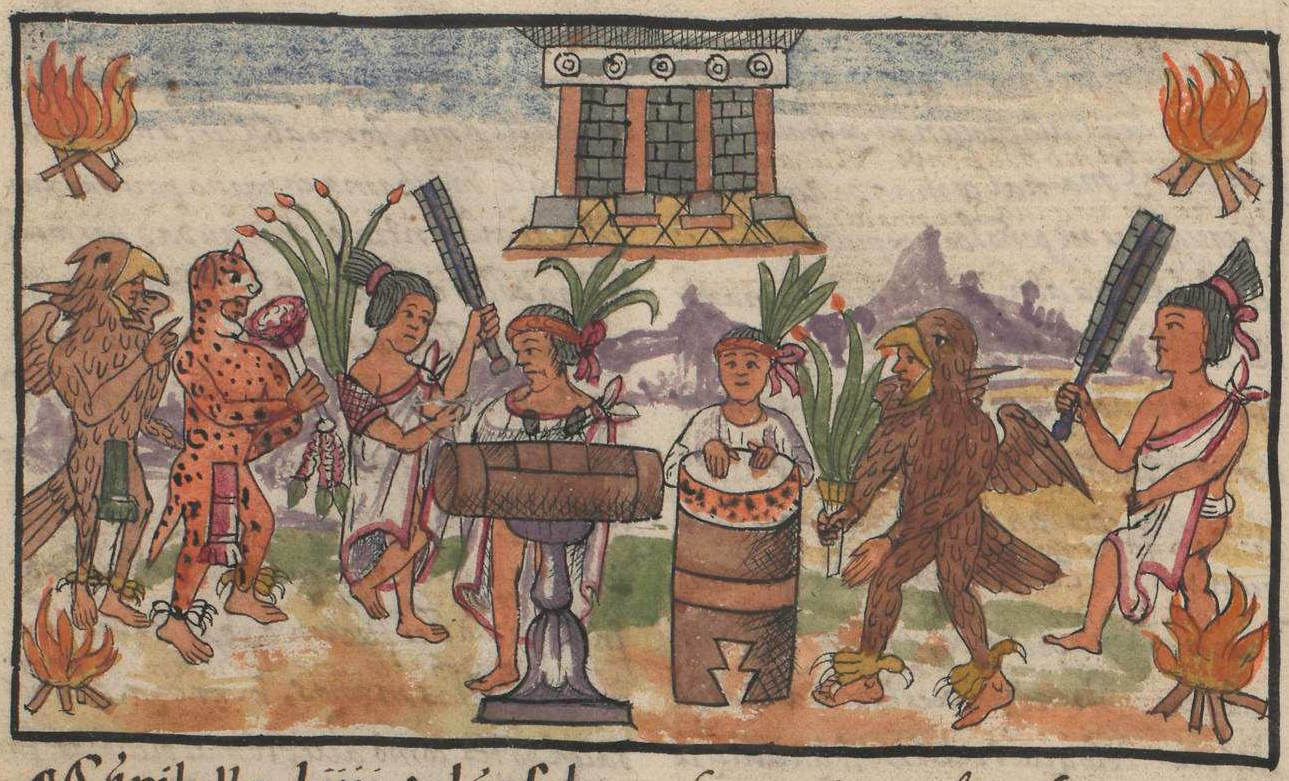 RONDA SIETE
La historia
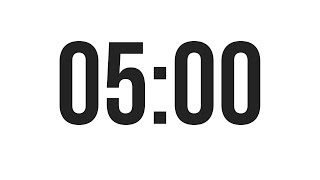 ‹#›
Las respuestas
Cerca de 1450 AD
El cinco de mayo, 1862
 Aún no
1492
1953
1982
1978, 1986, 2022
1936
‹#›
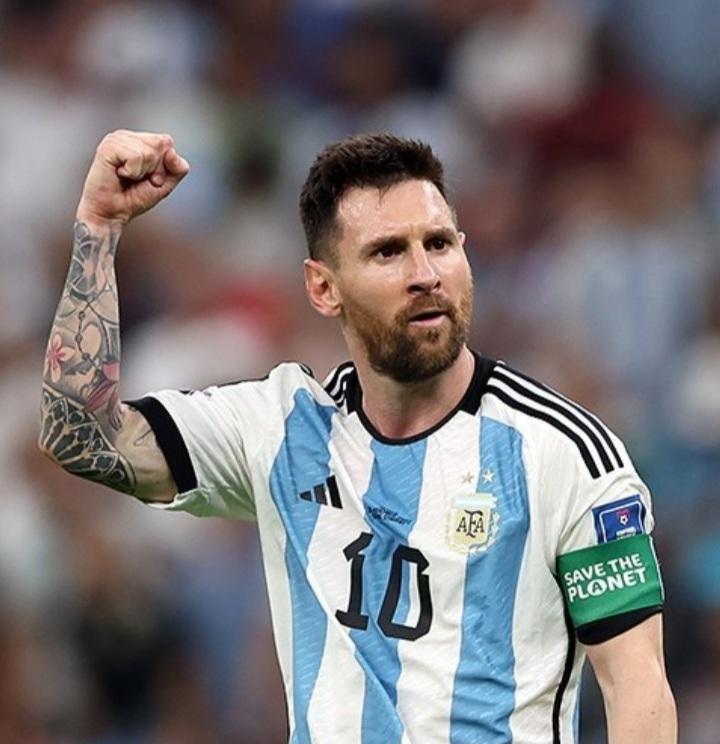 RONDA OCHO
El deporte
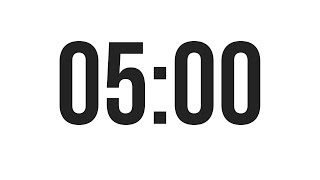 ‹#›
Las respuestas
Leonel Messi
Fútbol Club Barcelona
La natación
Argentina
Colombia
Azteca
Fórmula uno
Jai alai / La pelota vasca
‹#›